がいこくじん　　　　　　　　　   ほうりつ     そうだんかい
外国人のための法律相談会


【日時】2021年3月13日(土曜日）
さんかもうしこみひょう
にちじ　　　　　　　ねん　 がつ　        にち　   どようび
参加申込票
ばしょ　　  こうちけんりつ　けんみん  ぶんか　ほーる　　         よんかい　だいじゅう  たもくてき  しつ
【場所】高知県立県民文化ホール  ４階  第10多目的室
・3月6日(土）までに、メール、FAX、郵便のいずれかで送ってください。
【あて先】　高知県外国人生活相談センター
【メール】　　consultation@kccfr.jp　　【FAX】　088－821－6441
【郵便】　　〒780-0870　高知市本町4-1-37 1F
【お問い合わせ】TEL：088－821－6440
がつむいか どようび
ゆうびん　　　　　　　　　　おく
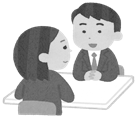 こうちけん　　がいこくじん　　せいかつ　そうだん　せんたー
さき
ゆうびん　　　　　　　　　　　　　　　　　こうちし　  ほんまち
と　　   あ
きぼう　　そうだんじかんたい　　　　　　きにゅう
そうだん　　　　　　　　　　  か
じかんたい　　　　か
なまえ
じゅうしょ
ざいりゅうしかく
にほんじん　かた　きにゅうふよう
＊日本人の方は記入不要
ことば
た
た　　ことば　　　　　そうだん　　　でんわつうやくさーびす　 とう　   しよう　       　ばあい
*その他の言葉でのご相談は、電話通訳サービス等を使用する場合があります。
でんわ　ばんごう
■原則、先着順とさせていただきます。予約をいただいた方は、
   相談内容を確認し、後日時間帯等のご連絡を差し上げます。
げんそく　せんちゃくじゅん　　　　　　　　　　　　　　　　    よやく　                                          かた
しんがた    ころな         ういるす      かんせん          ぼうし
〇新型コロナウイルス感染  防止対策のため、手指の消毒、検温、マスクの 着用に  ご協力ください。
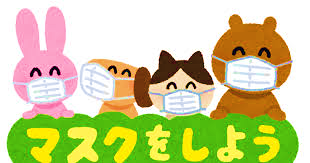 そうだん  ないよう　　かくにん　　    ごじつ　じかんたい   とう　　         れんらく　　さ　　   あ
たいさく　　　　　　　てゆび　　  しょうどく　けんおん
ますく　　     ちゃくよう　　　　きょうりょく
■高知県立県民文化ホールには、駐車場がございません。
　 公共交通機関をご利用いただくか、近隣の有料駐車場を
　 ご利用ください。
こうち   けんりつ けんみん  ぶんか      ほーる　　　　　　ちゅうしゃじょう
こうきょうこうつうきかん　　　　りよう　　　　　　　　　　きんりん   ゆうりょうちゅうしゃじょう
りよう
きにゅう　　                          じょうほう　てきせつ　　かんり　　       こんかい　   そうだんかいかいさい　　              しよう　　    だいさんしゃ    ていきょう
・ご記入いただいた情報は適切に管理し、今回の相談会開催のみに使用し、第3者に提供することはありません。